B. Stof 8 Stevigheid door osmoseOsmose en plasmolyse bij uie-cellen
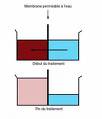 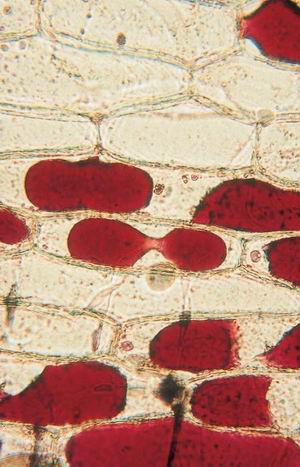 1
Plasmolyse en celdood
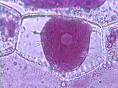 TURGOR of PLASMOLYSE?
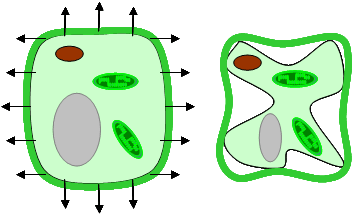 TURGOR + PLASMOLYSE
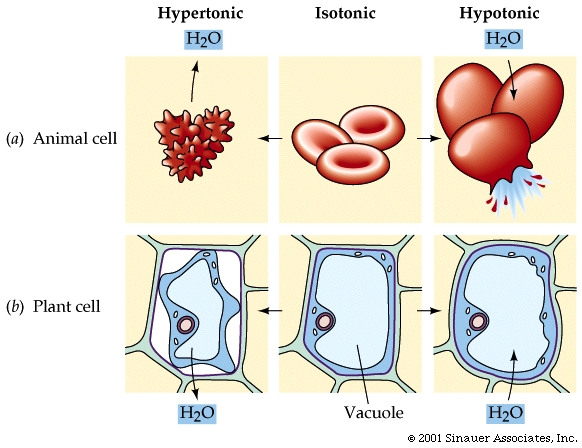 Osmose, turgoe, plasmolyse, grensplasmolyse
https://www.youtube.com/watch?v=r81lubfOvAI  8 min. 17     Biologieleraar

Volledige uitleg met belden
Erg duidelijk
Lees ook de teksten uit je boek nog eens een paar keer goed na
Stel vragen aan de leraar biologie
OPDRACHTEN MAKEN
Opdracht 32 blz. 88
Opdracht 33 blz. 89 klassikaal = practicumopdracht
Opdracht 34 blz. 90